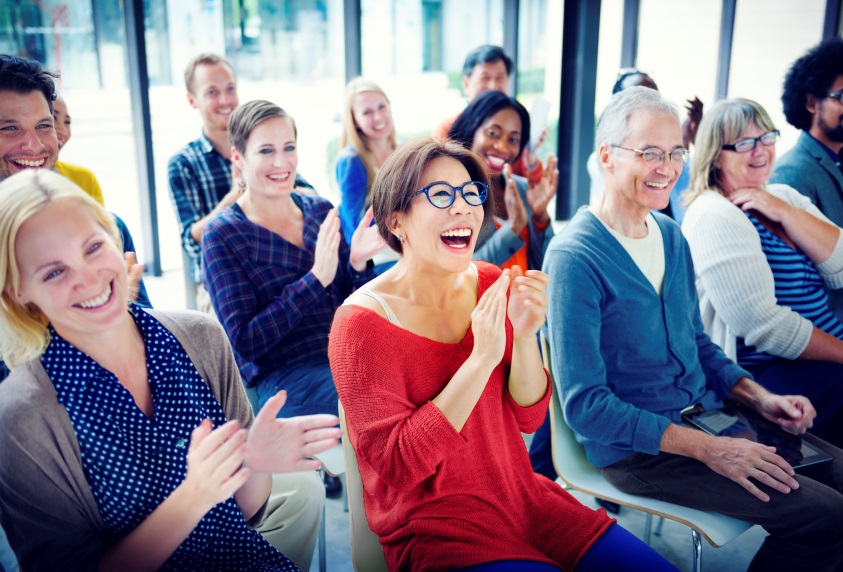 Title I, Part A Annual Meeting and Benefits of Parent and Family Engagement
NOTE
Title I, Part A Annual Meeting
The requirement: All schools receiving Title I, Part A funds are required to convene a Title I, Part A annual parent meeting.  
to inform parents and families of their school’s participation
to explain the requirements of the Title I, Part A program 
to explain the right of parents to be involved
The concern: Unfortunately, some schools are not following that mandate.   
Section 1116 (c) ESSA Section 1116 (c)
Title I, Part A Program
Explain why the school is participating in Title I, Part A (schoolwide or targeted assistance) – emphasize this program is intended to improve student academic achievement
Explain the requirements of the Title I, Part A program
Emphasize the right of parents to be involved in the school’s programs and describe specific opportunities for their participation: volunteer in child’s classroom, observe classroom activities, participate in decisions relating to the education of their children, assist in the review and revision of policy, compact, and Title I plan, serve on parent advisory board, etc.
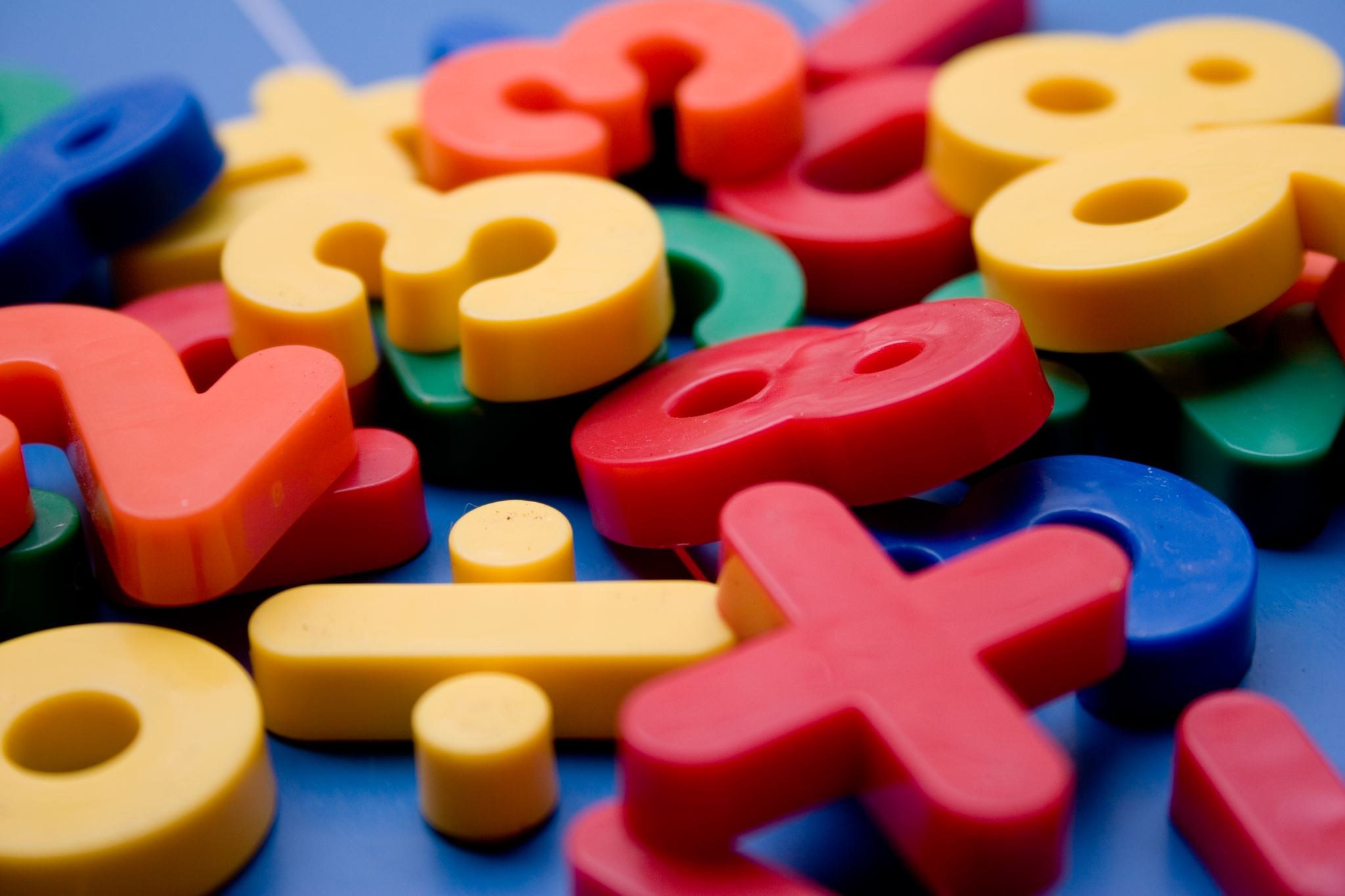 The LEA Title I Plan addresses how the LEA will use Title I, Part A funds within the school district.
Topics include:
High-quality student academic assessments
Supplemental services to assist struggling students
Coordination and integration of federal funds and programs
Strategies to implement effective parent and family engagement
Title I, Part A parents have the right to be involved in the development of this plan
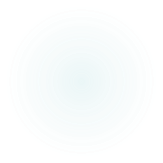 Policy and Compact
Distribute and review the written parent and family engagement policy and school-parent compact  
Describe the role of parents to help develop, review, and update these documents: the policy and compact as well as the Title I plan.
The policy addresses how the school will implement the parent and family engagement program.  The policy includes:

Convene an annual meeting
Involve parents in an organized, ongoing, and timely way, in the planning, review, evaluation, and improvement of the parent and family engagement policy and program
Provide timely information about parent and family engagement activities
Provide information to parents about curriculum and assessment
If requested, provide additional meetings with parents to discuss decisions for the education of their child
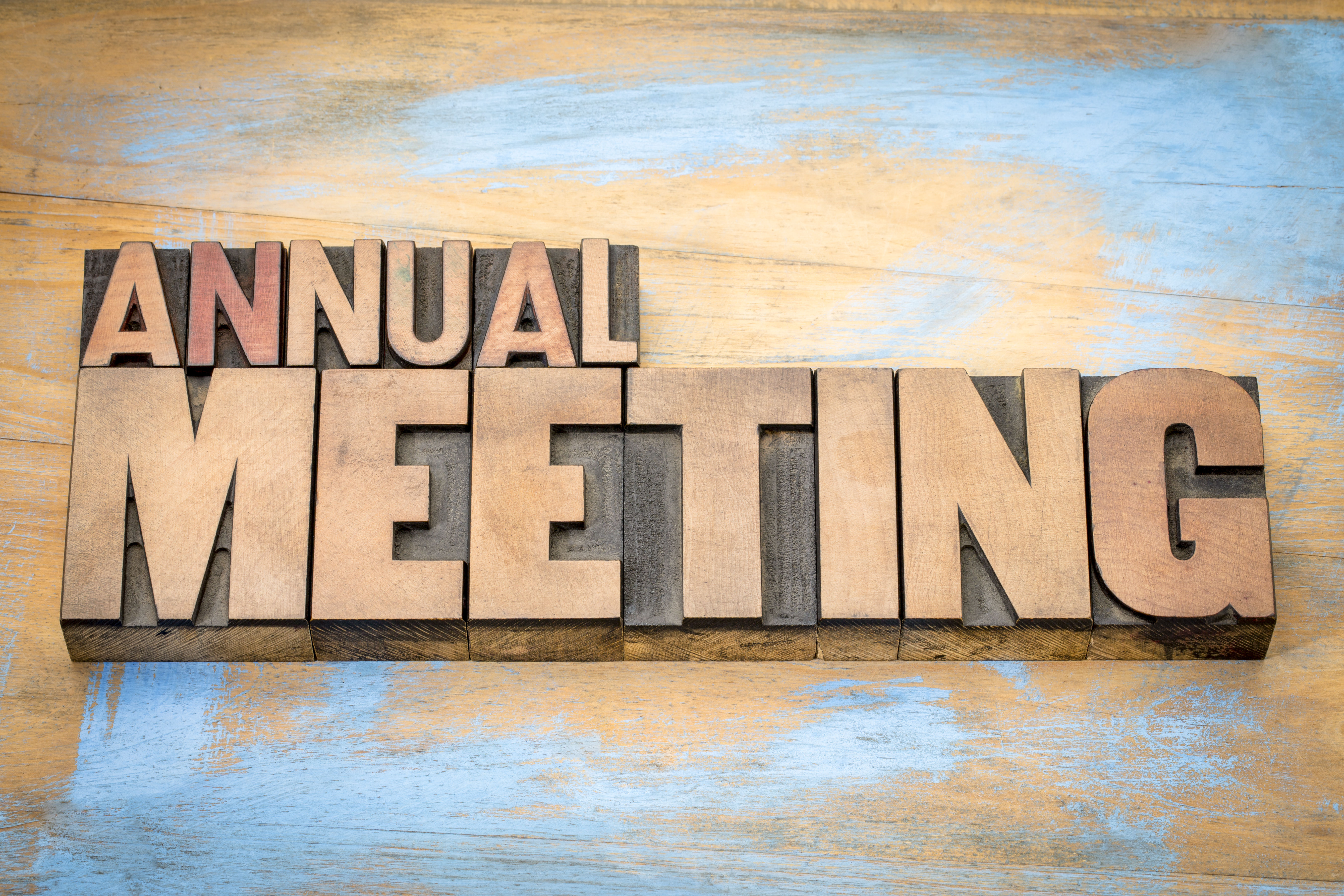 The school-parent compact is a written agreement…
That describes how parents and families, school staff, and students share the responsibility for improved student academic achievement
That addresses high-quality curriculum and instruction to meet State academic standards
The ways in which parents will support their child’s learning 
That stresses the importance of frequent communication between school and home, and the value of parent-teacher conferences 
That affirms the importance of parents and families in decisions relating to the education of their children
Title I, Part A parents have the right to be involved in the development of the school-parent compact
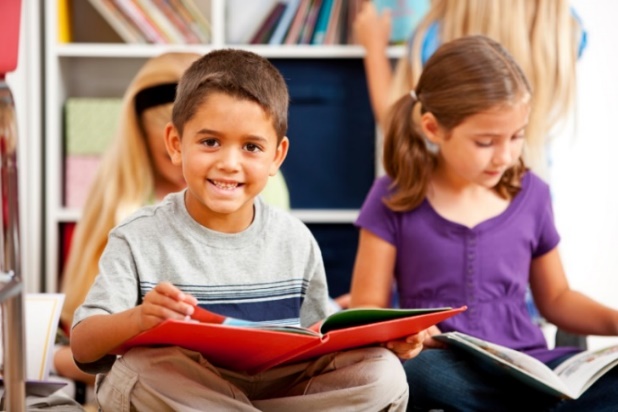 Curriculum
Explain the school’s curriculum
Describe the forms of academic assessment used to measure student progress
Provide information about the achievement levels of the State academic standards
Additional Meetings
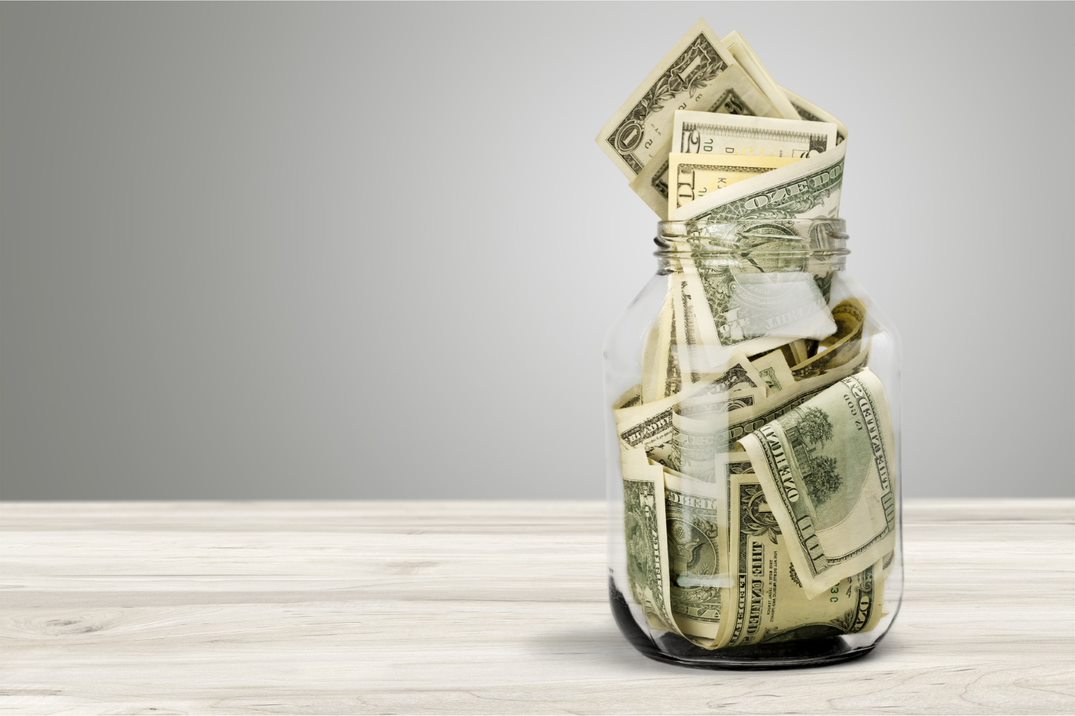 Reservation of Funds, 1% Set -Aside
Any local education area (LEA) with a Title I, Part A allocation exceeding $500,000 is required by statute to set-aside at least 1% of its Title I, Part A allocation for parent and family engagement.
Of that 1%, 10% may be reserved at the LEA for system-wide initiatives and administrative expenses related to parent and family engagement
Of the 1%, 90% must be allocated to the Title I schools in the LEA to implement school-level parent and family engagement
Title I, Part A parents have the right to be involved in the decisions regarding how these funds will be used for parent and family engagement activities
Parents Right-To-Know
At the beginning of each school year, a local educational agency that receives funds, shall notify parents of each student that they may request information regarding the professional qualifications of the student’s classroom teacher(s) including (at minimum):
If the teacher has met State qualifications and licensing for the grade level/subject area
If the teacher is under an emergency or other provisional status that has been waived
If the child is provided services by paraprofessionals and their qualifications
				              Section 1 Section 1112 (e) (1) (A)) (B)
Additional Information Schools Shall Provide
Information on the level of achievement and academic growth of the student on State academic assessments.
Timely notice that the student has been assigned, or has been taught for 4 or more consecutive weeks by, a teacher who does not meet applicable State certification requirements at the grade level and subject area in which the teacher has been assigned, 
        Section 1112 (e) (1) (B)
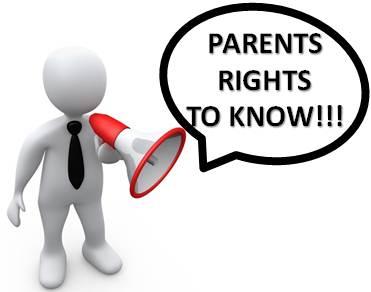 Who to Contact
Name of principal, office phone number
Name of counselor, office phone number
Name of nurse, office phone number
Name of food service director, phone number
Name of transportation director, phone number
Name of teacher, phone number and best way to contact her/him
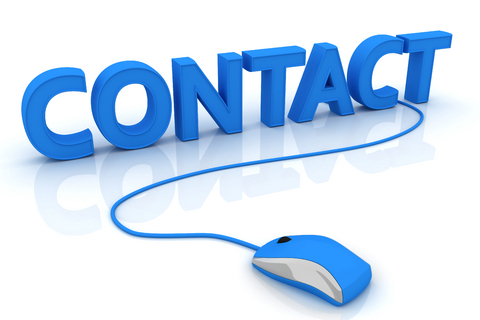 Evaluation,  usually in the spring
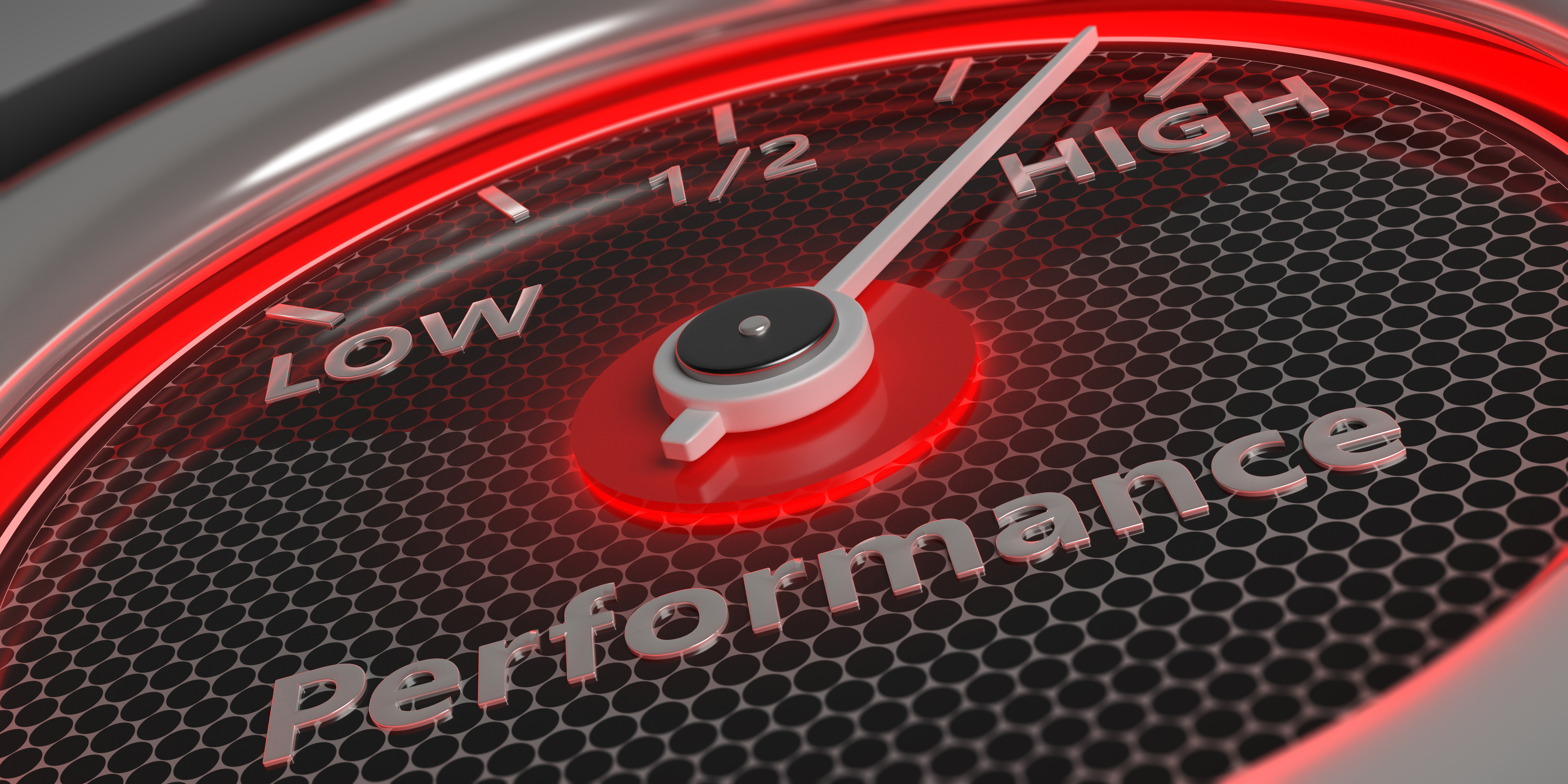 Document,          Document,                   Document!!!
Maintain records of how the meeting(s) was publicized and how parents were notified
Provide an agenda
Provide sign-in sheets with date, time, name, and person’s title
Maintain an accurate record of the minutes
IMPORTANT: 
In the minutes of meetings, document any suggestions and responses from the parents.
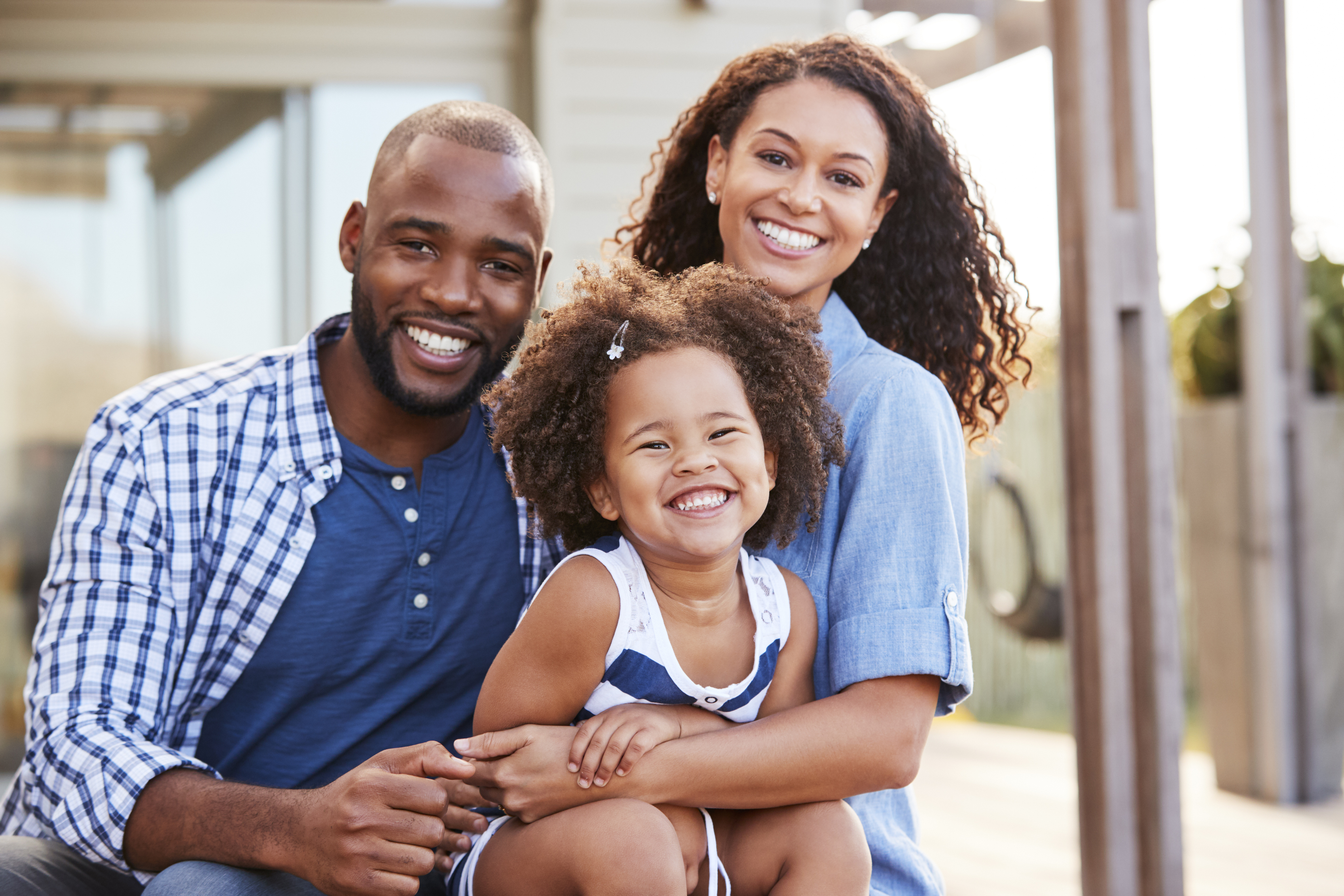 Benefits of Parent and Family Engagement
Title I, Part A 
Parent and Family Engagement
Through effective communication with parents, teachers can have the greatest impact on their day-to-day success with students.  With parents on their side, teachers can more effectively manage most academic and behavioral issues that arise.  When the most important adults in a child’s life are working together, students benefit enormously.  

                    Lee and Marleen Canter
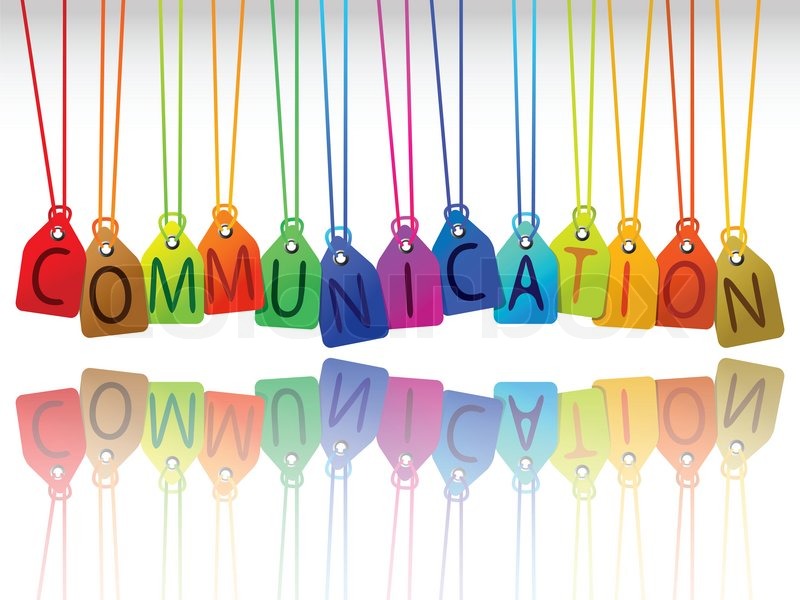 Partner with those at your table to discuss the following questions:
What form of communication works best for you? (telephone, text, email, note, face-to-face, etc.)
What kinds of information do you most want to receive from the school?
What might the school do differently to improve communication between school and home?
What might you, as a parent, do differently to improve communication between home and school?
Table Activity
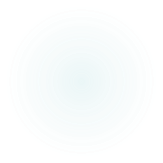 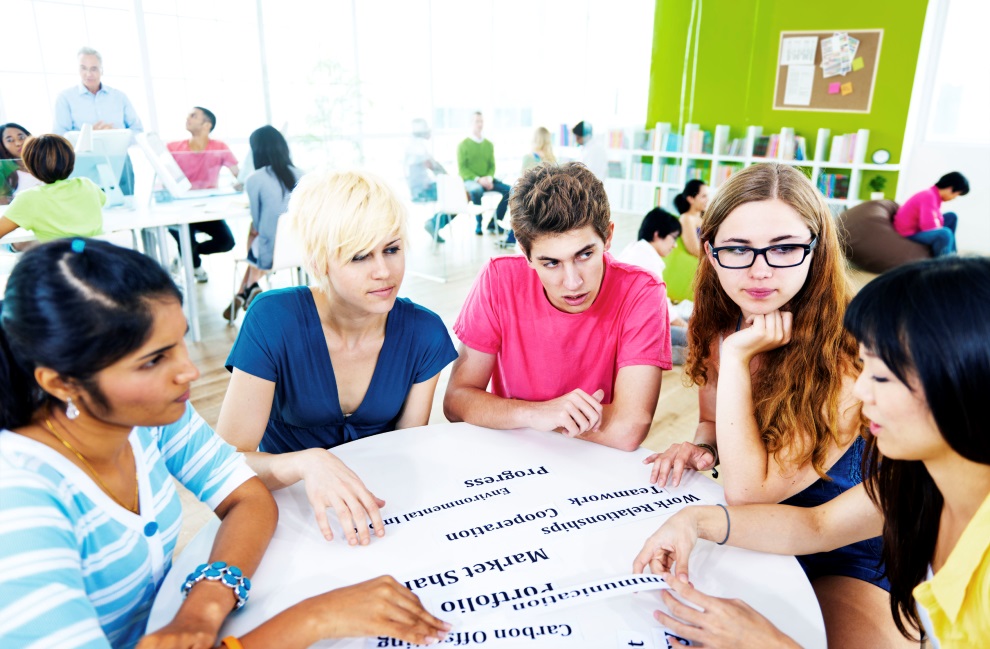 When school, families, and community groups work together to support learning, children tend to do better in school, stay in school longer, and like school more.

                   Henderson and Mapp
Partner with those at your table to discuss the following questions:
What are the strengths of your school and community?
In what ways are your school, families, and community working together effectively?
What are the possible benefits when schools, parents and families, and community groups work together?
What might schools, parents and families, and the community do differently to work together more successfully?
Table Activity
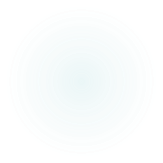 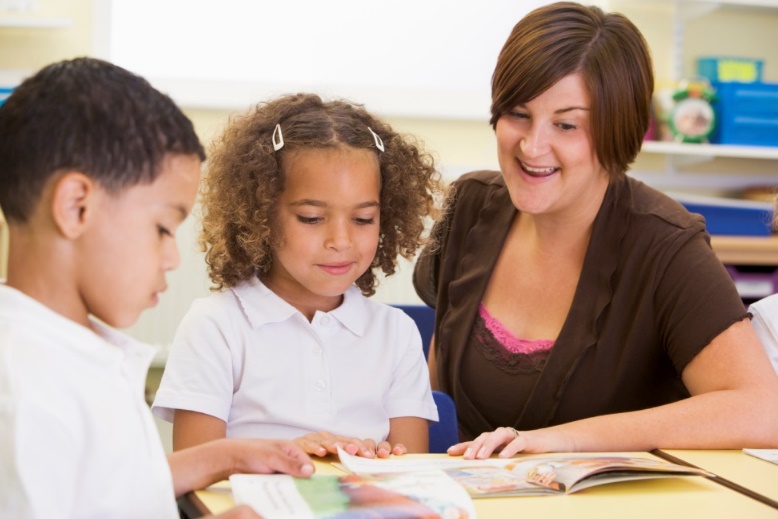 What Are the Benefits?
What are the benefits for…
Students?
Parents and families and the community?
For teachers, administrators, and other school staff?
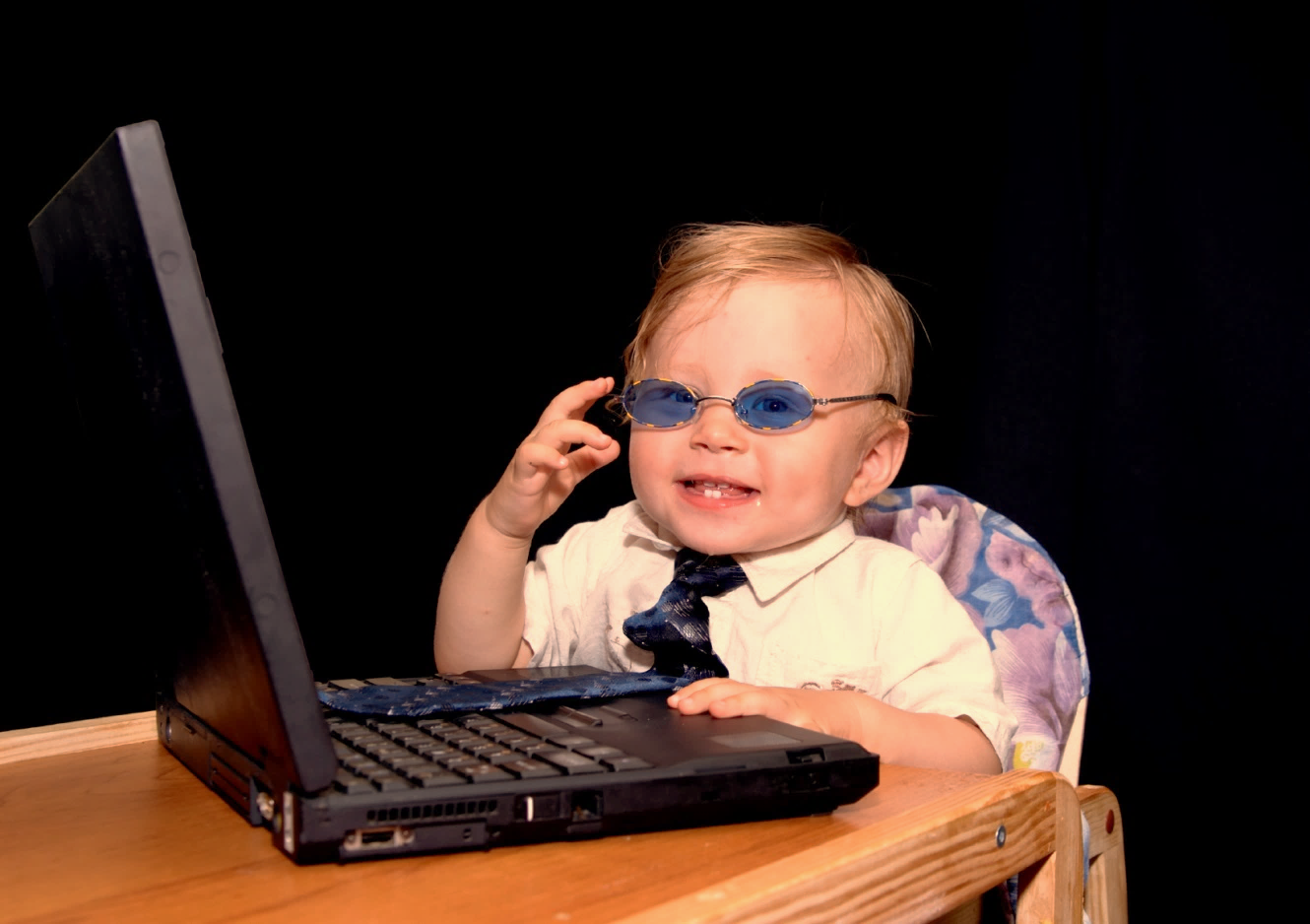 Student Benefits
Higher grades and test scores
More likely to complete homework
Better attendance
Fewer placements in special education
More positive attitudes and better behavior
Higher graduation rates
Greater enrollment in postsecondary education
Parent and Family Benefits
More confident in the school
Increased confidence in their parenting skills
Creates a home environment that encourages learning
Encourages parents to advance their own education and skills in the workplace
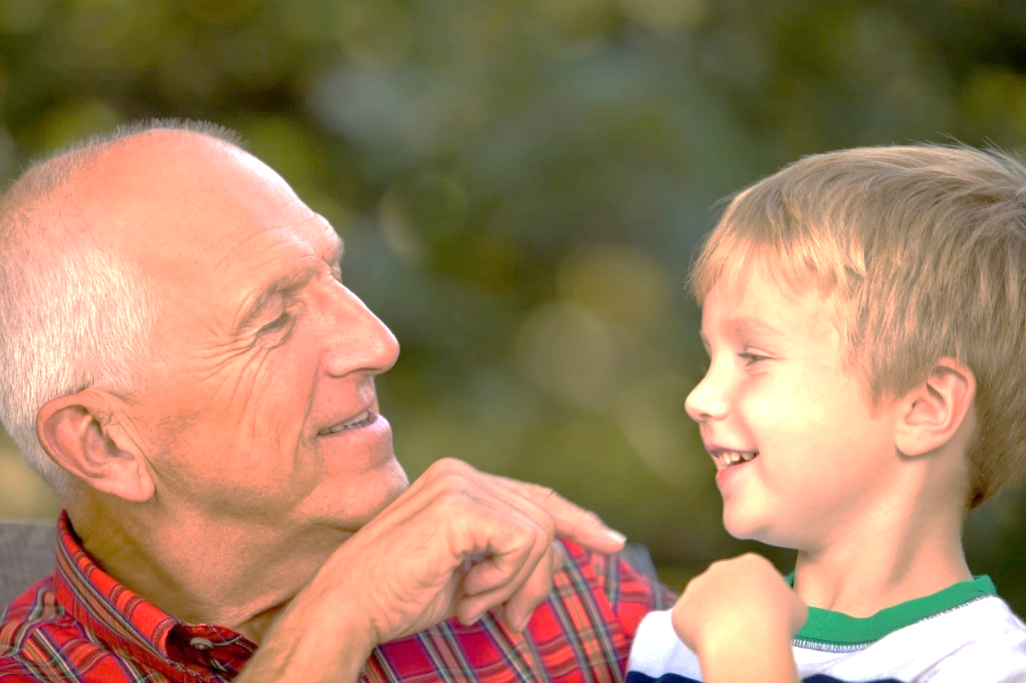 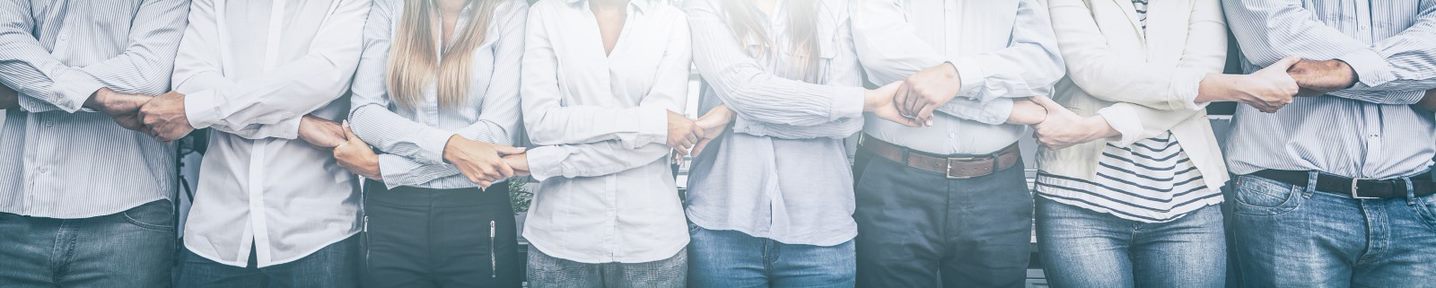 School Benefits
Improved teacher morale
Higher ratings of teachers by parents
More support from families
Higher student achievement
Better reputations in the community
Title I, Part A Parent and Family Engagement Kansas Parent Information Resource Center (KPIRC)
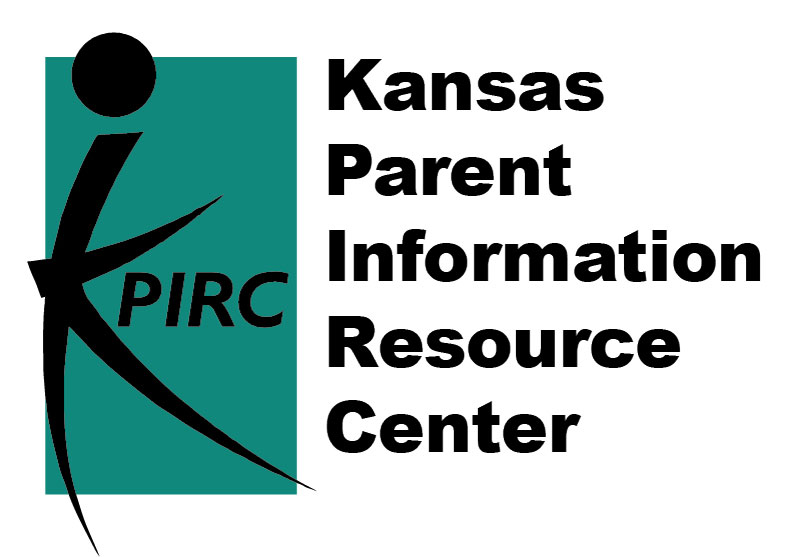 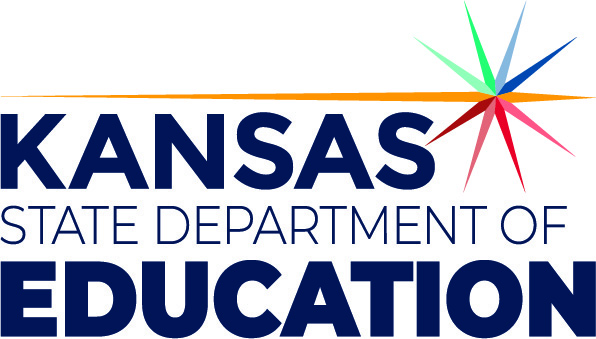 For more information contact, jgroff@kpirc.org
www.ksdetasn.org/kpirc